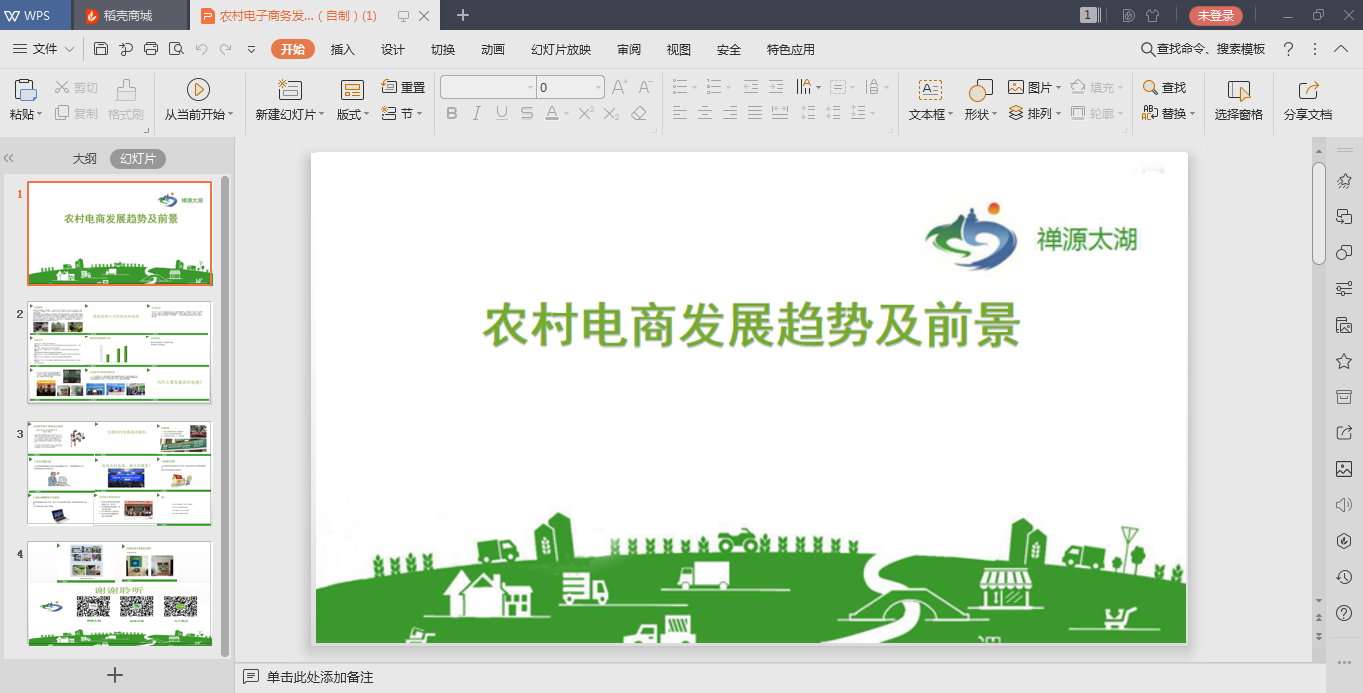 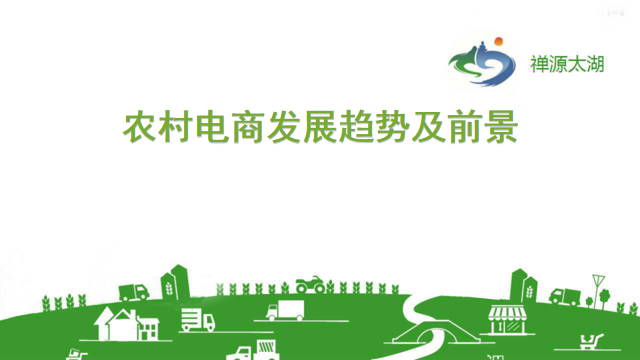 空白演示
在此输入您的封面副标题
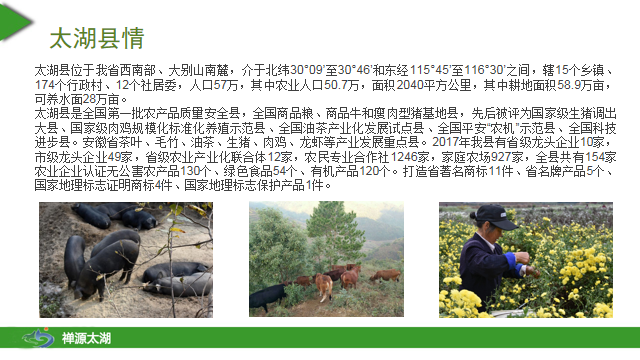 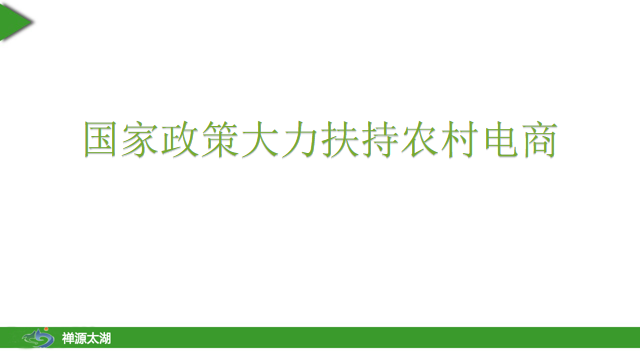 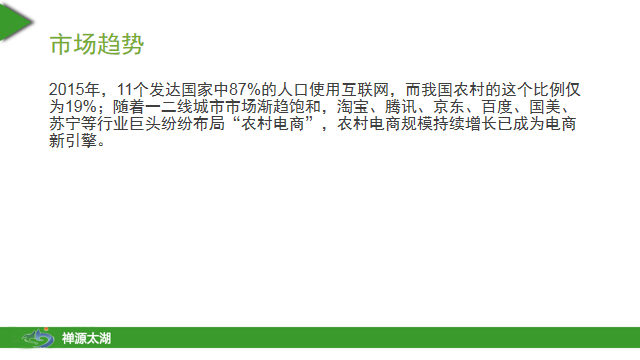 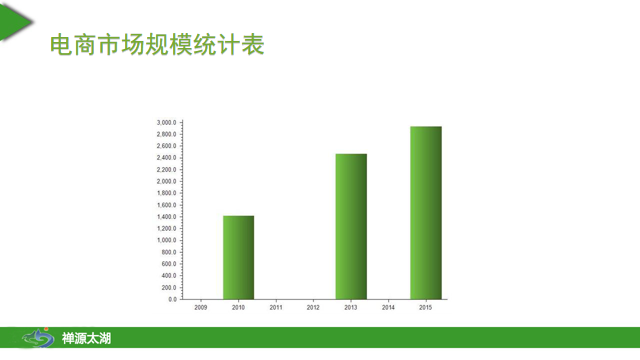 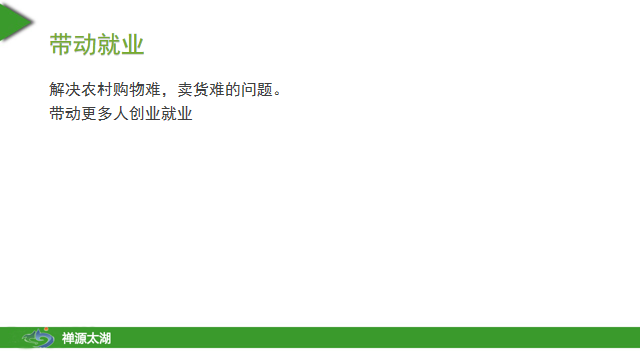 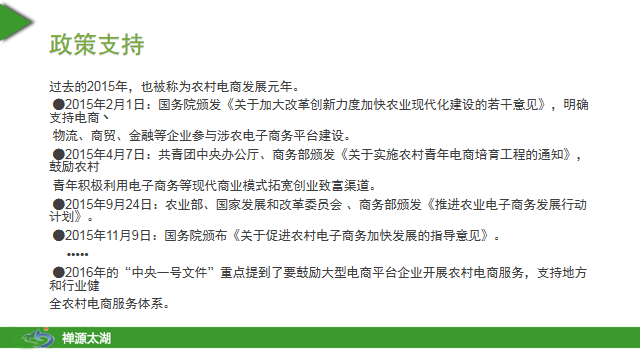 空白演示
在此输入您的封面副标题
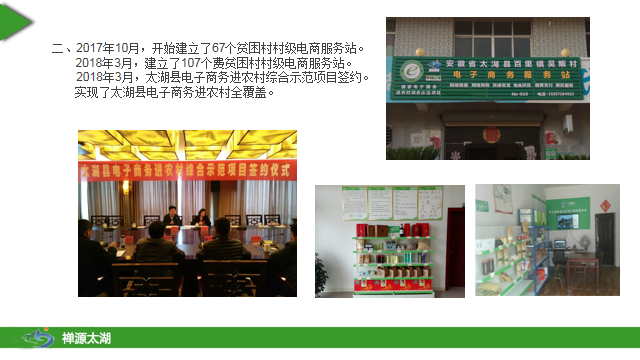 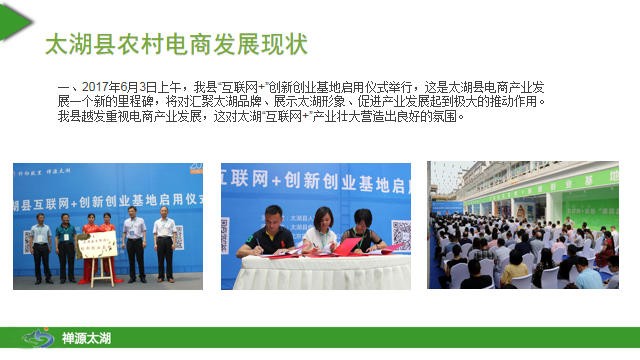 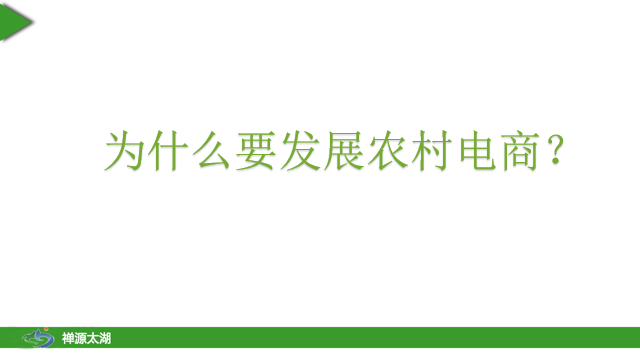 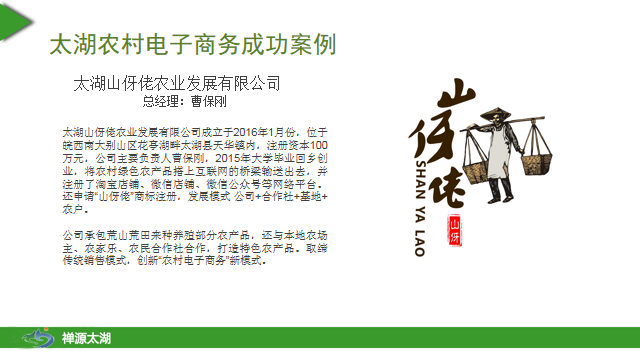 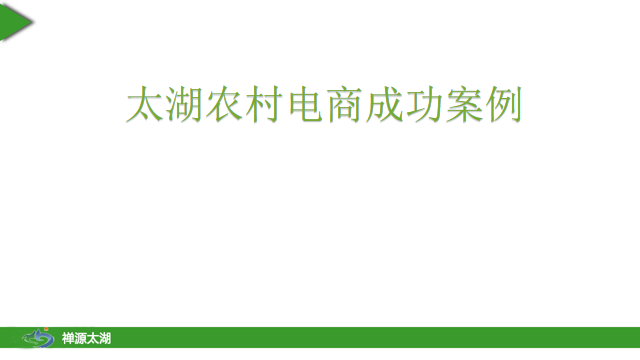 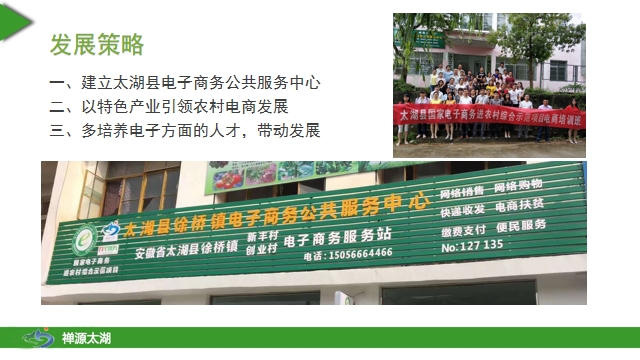 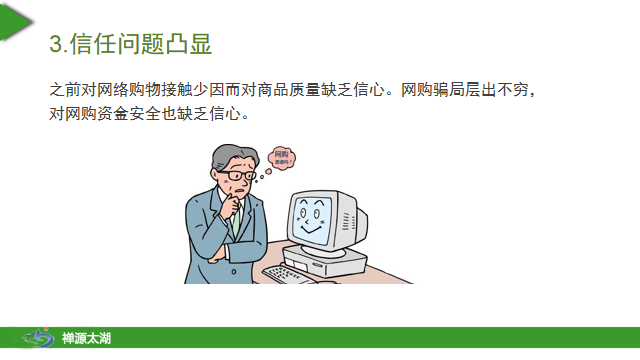 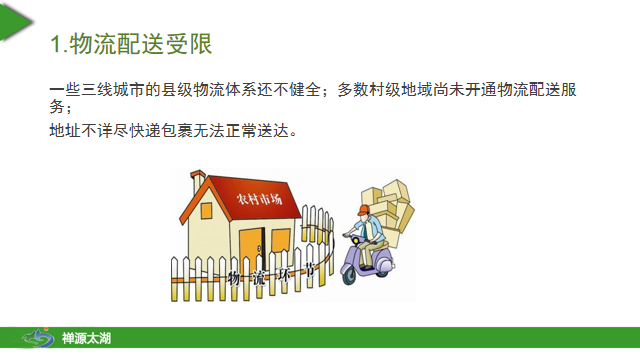 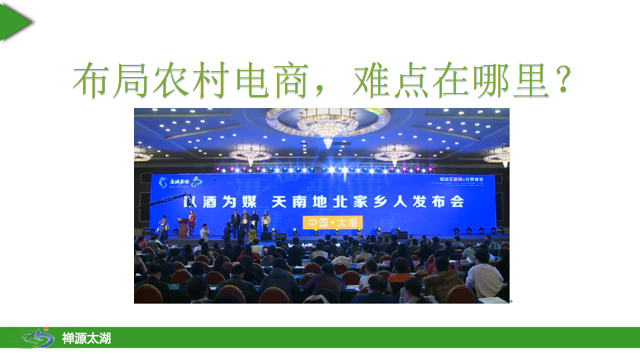 空白演示
在此输入您的封面副标题
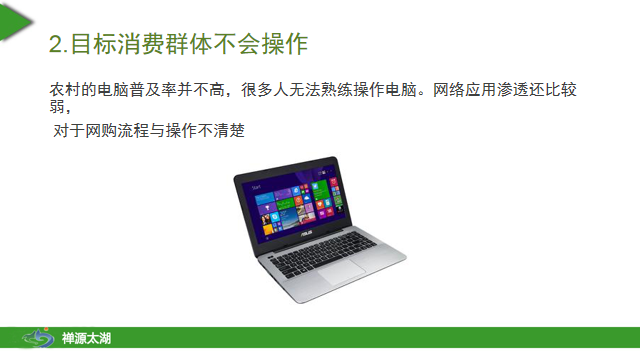 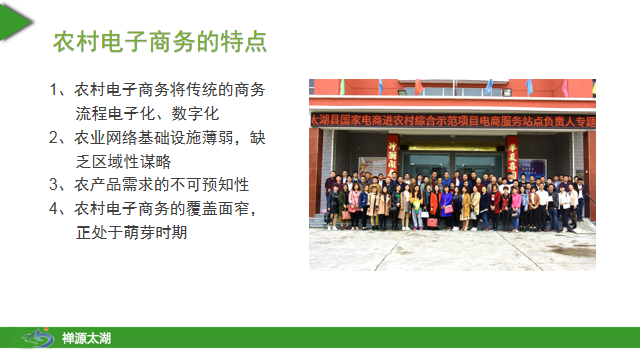 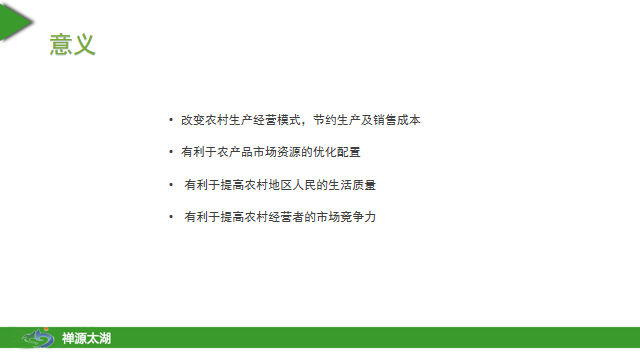 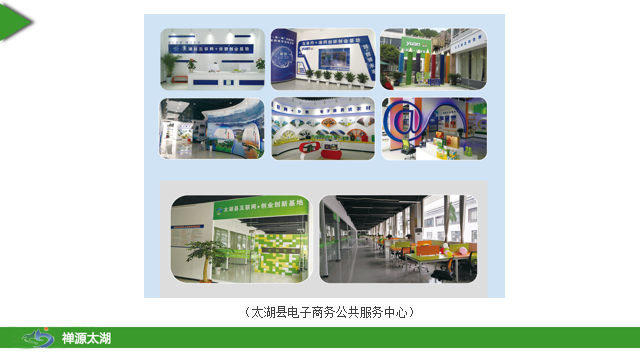 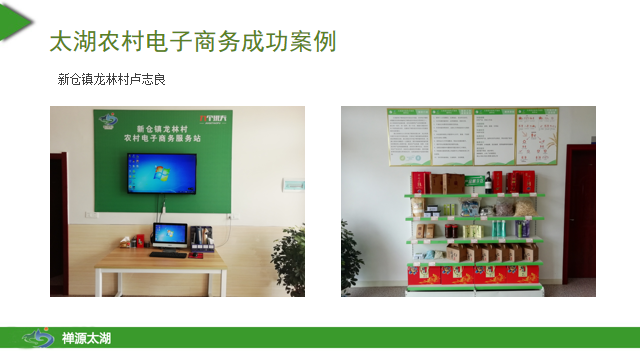 空白演示
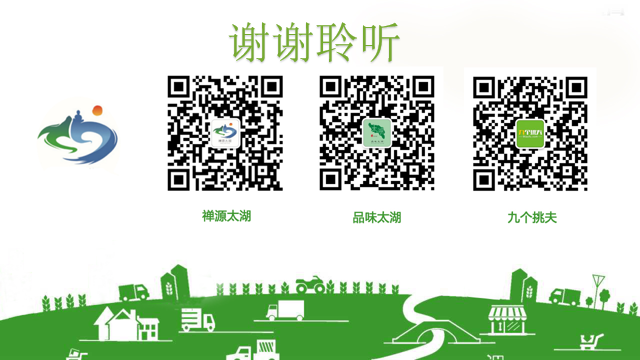 在此输入您的封面副标题